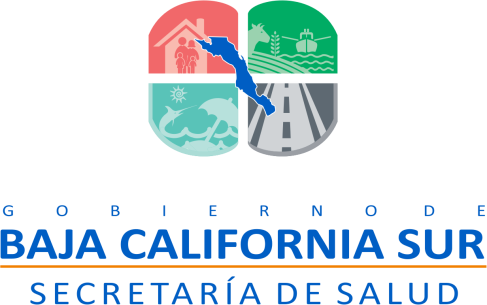 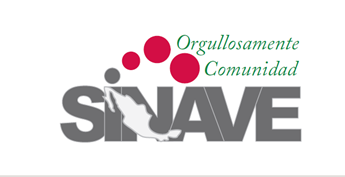 B.C.S.  PANORAMA EPIDEMIOLOGICO DE LA SEMANA 10-2017
MORBILIDAD GENERAL, INFLUENZA PERIODO INVERNAL  Y VECTORES
FUENTE: PLATAFORMA SINAVE. SSA
CORTE DE INFORMACION AL  09 - 03 -2017   
RESPONSABLE: DR. MAURICIO E. BERNAL HERNANDEZ
APOYO TECNICO: ING. ERNESTO NAVARRO
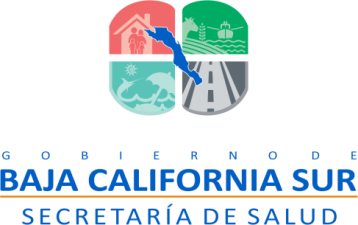 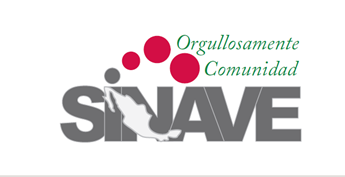 MORBILIDAD GENERAL
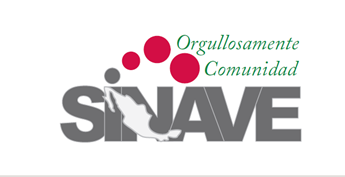 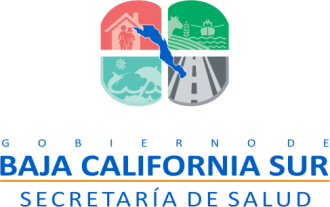 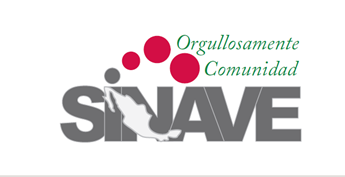 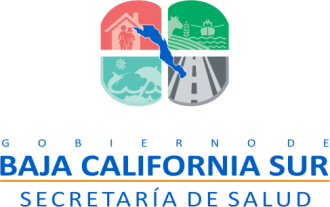 2016
2017